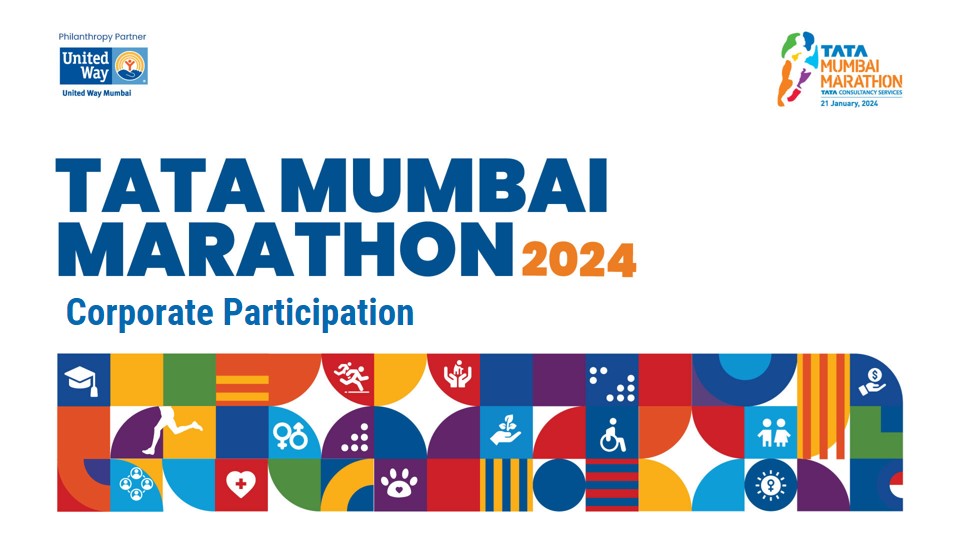 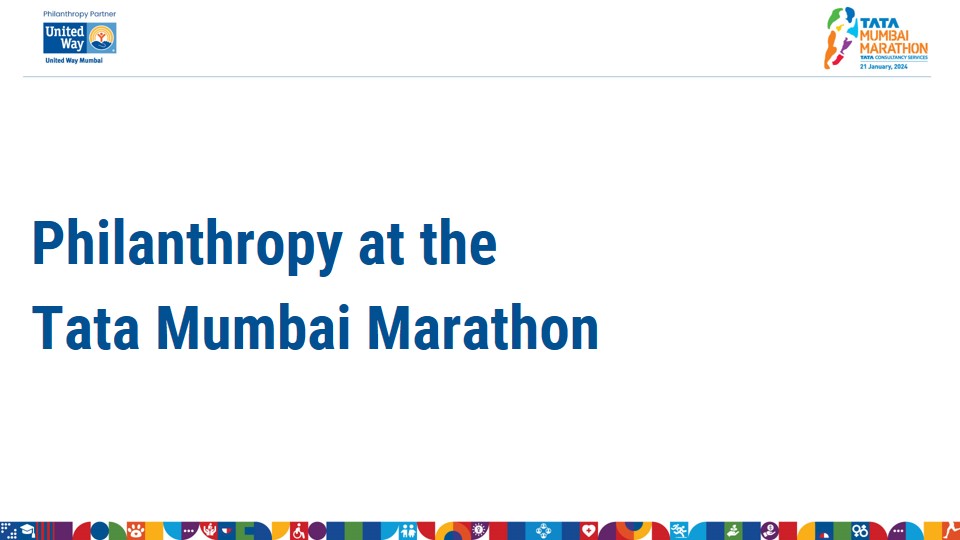 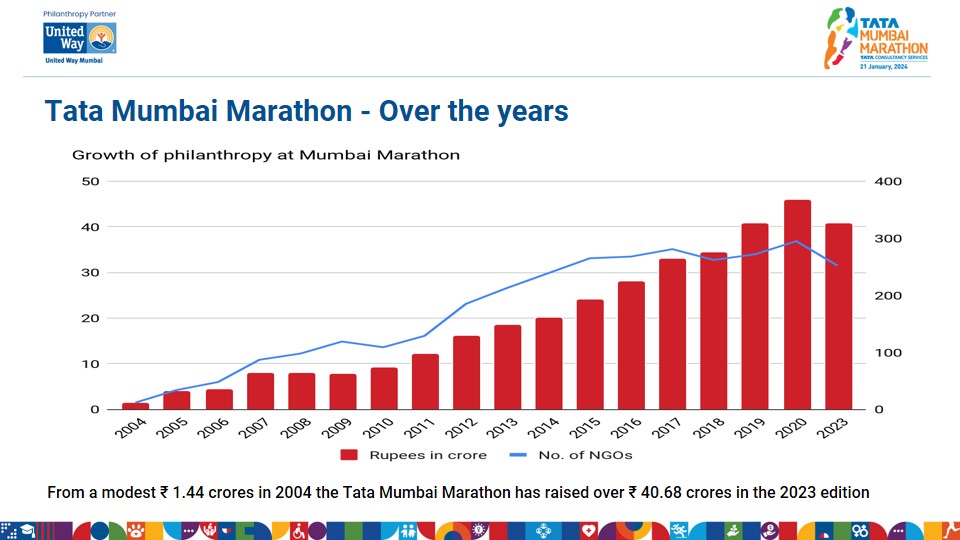 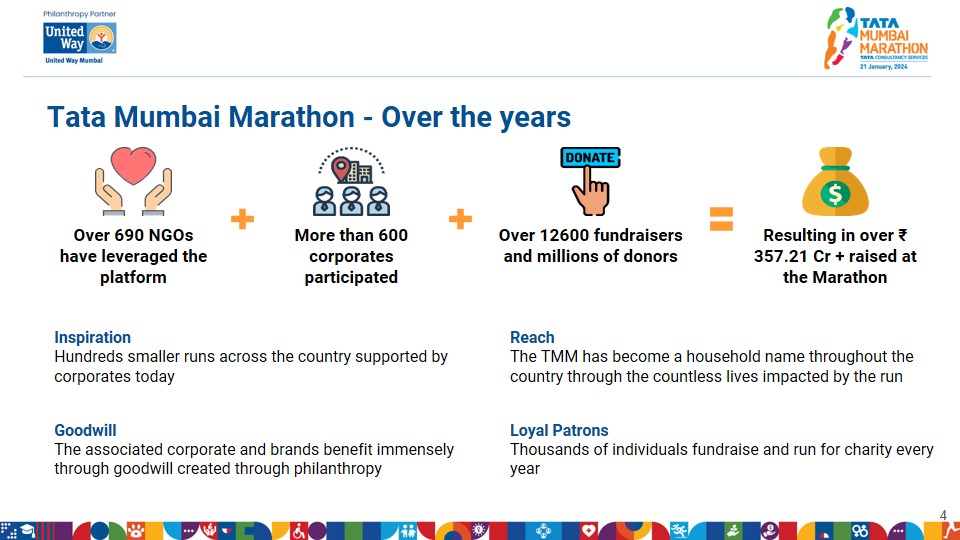 4
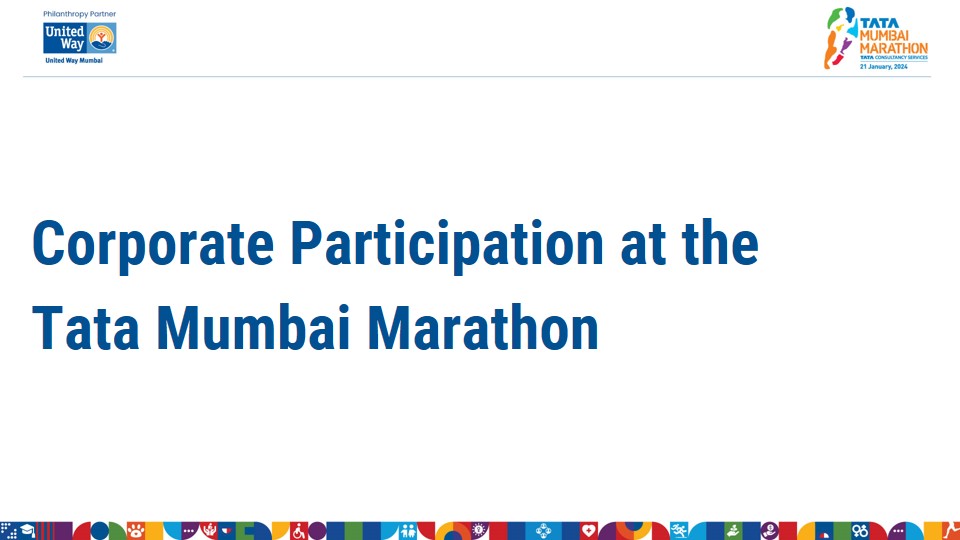 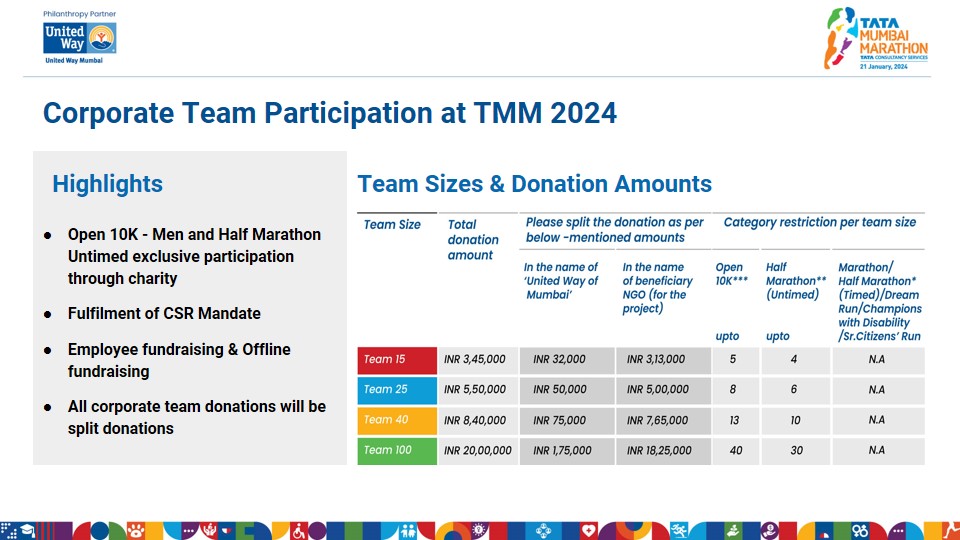 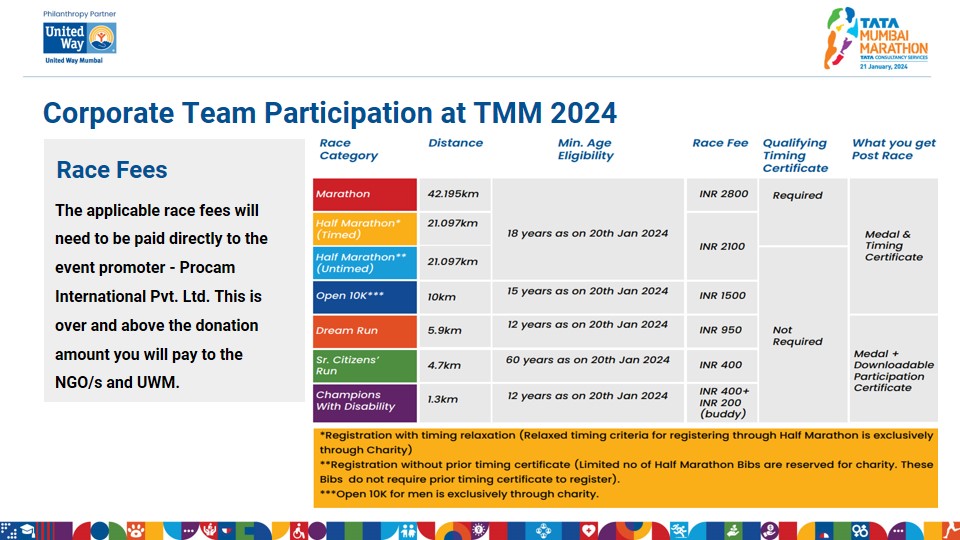 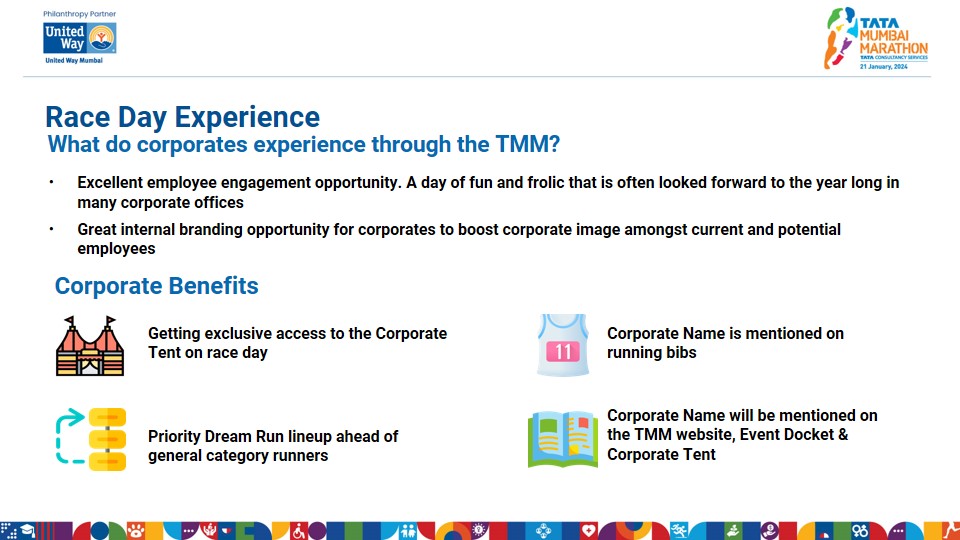 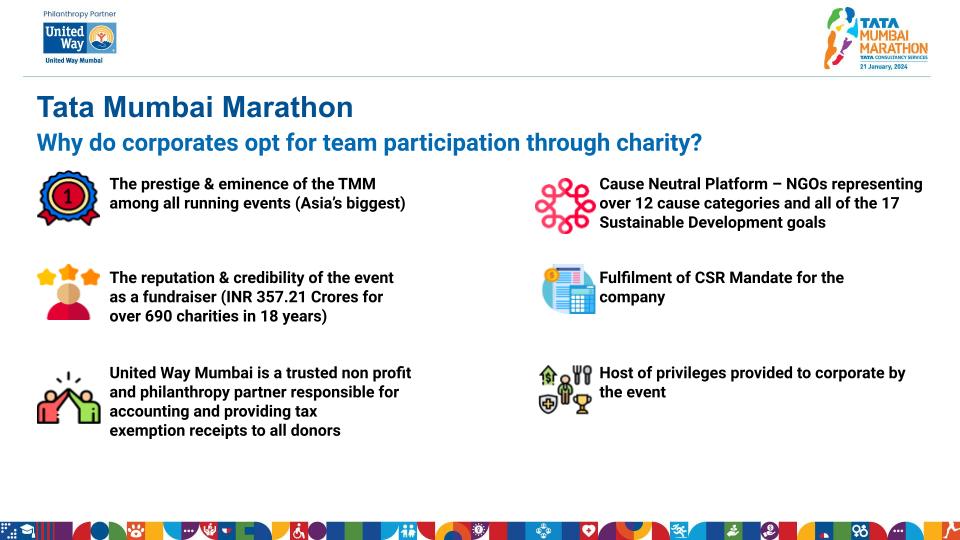 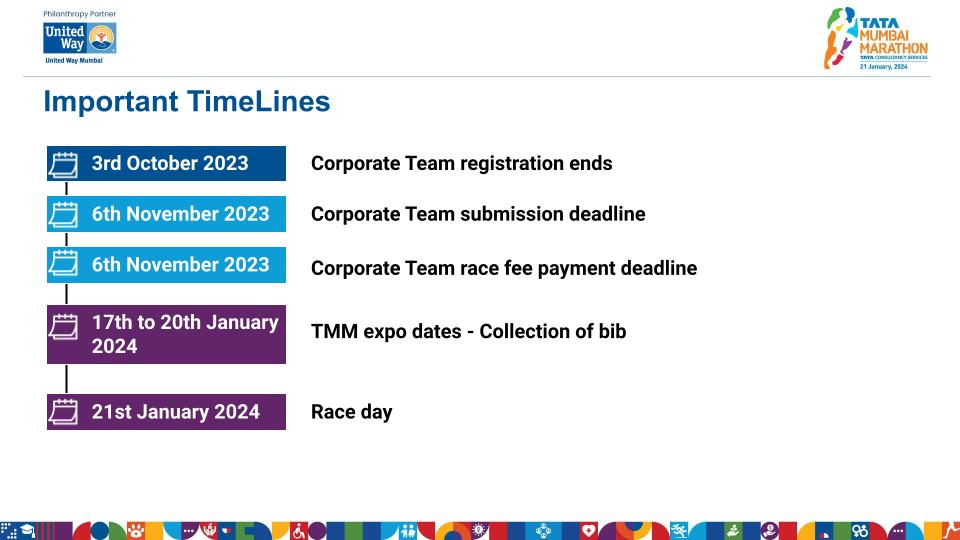 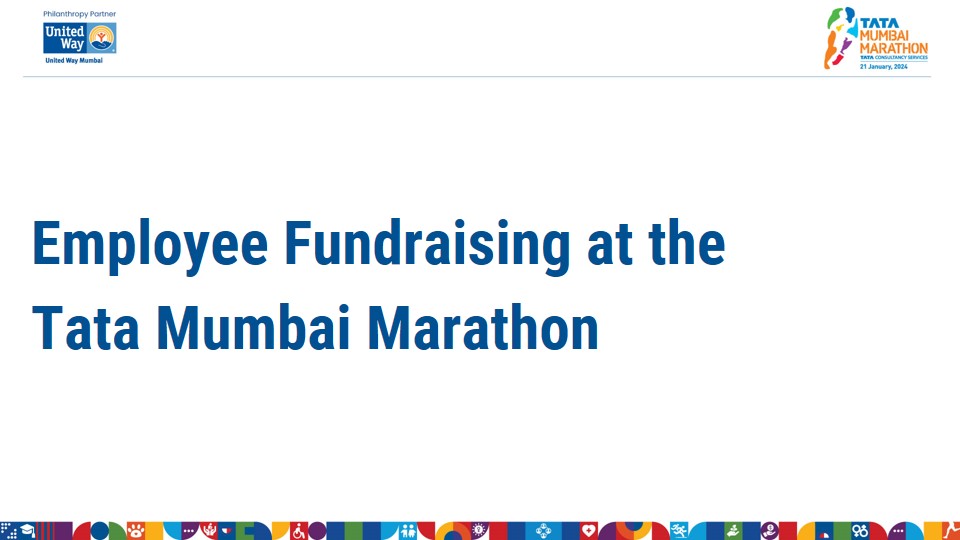 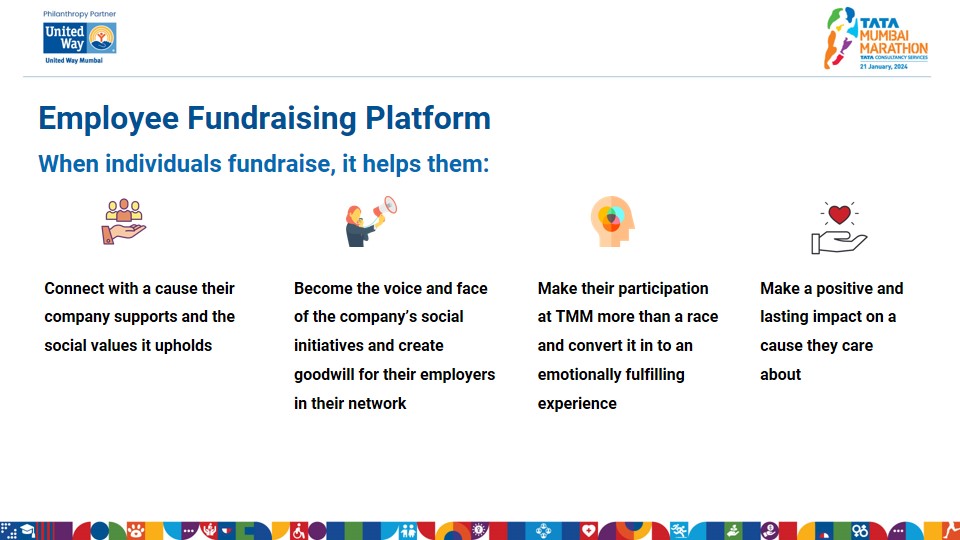 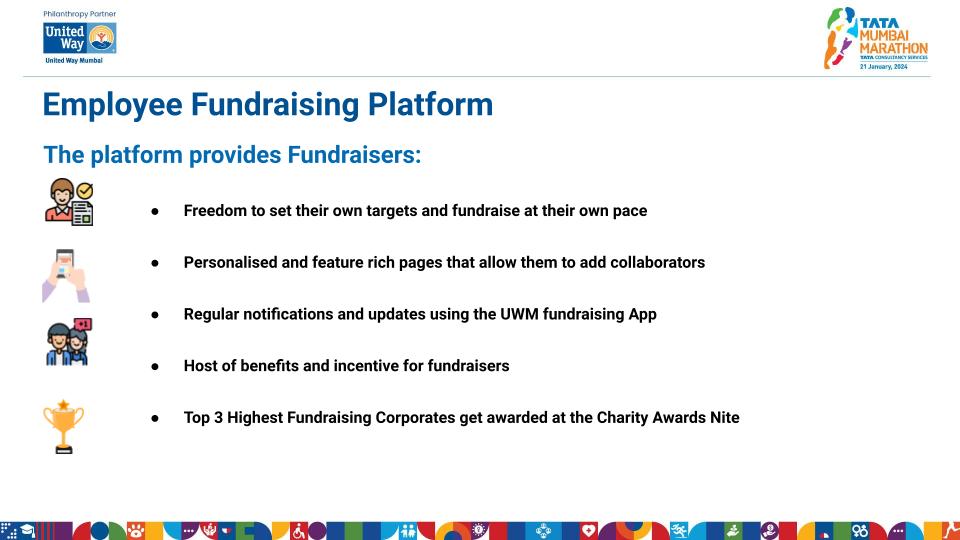 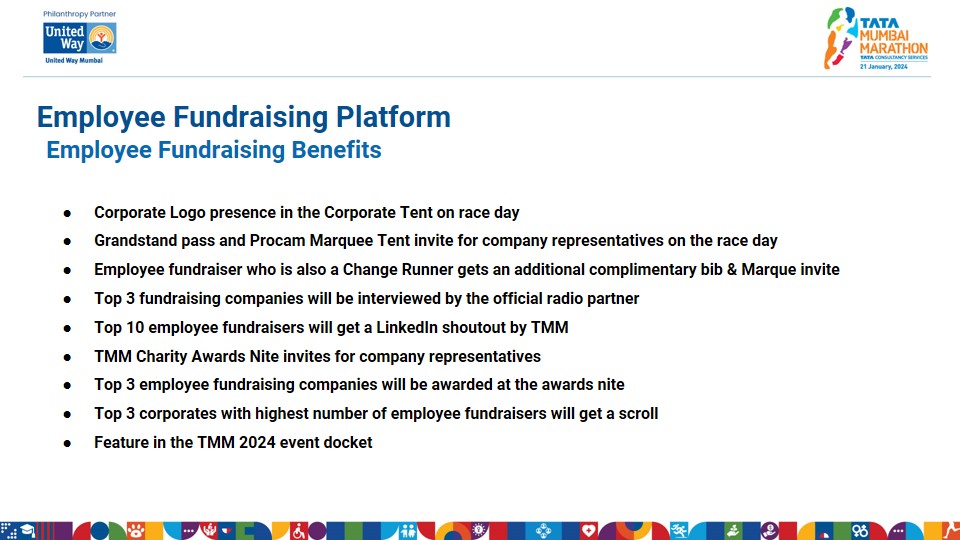 Support Our Cause at the Tata Mumbai Marathon
Support Our Cause
(Mention the cause/project you want support for)
Write a line about the project
Who will benefit 
The scale of the project 
The duration of the project 
Way the corporate can support the project 
Add picture of the beneficiaries or location on the next slide
Glimpses of our (mention project/cause)
Add pictures of the project
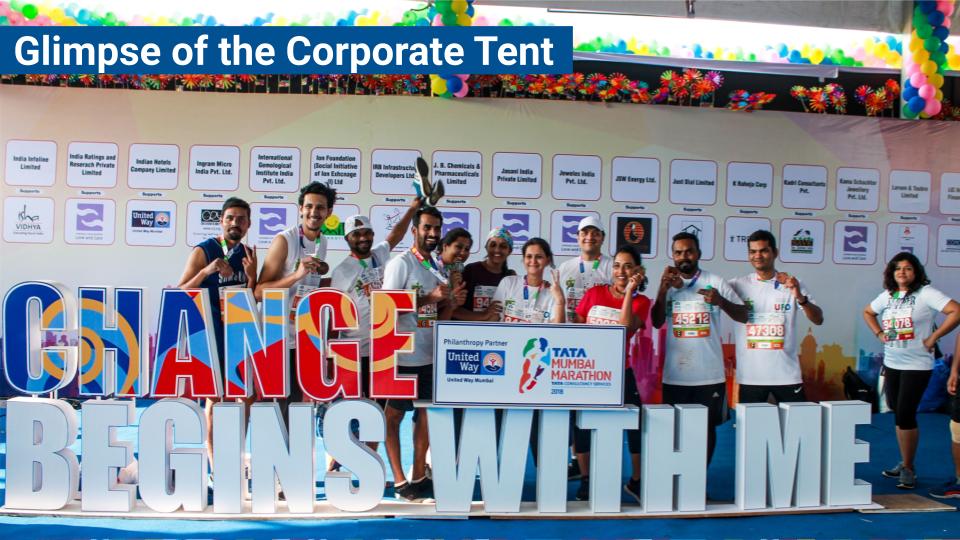 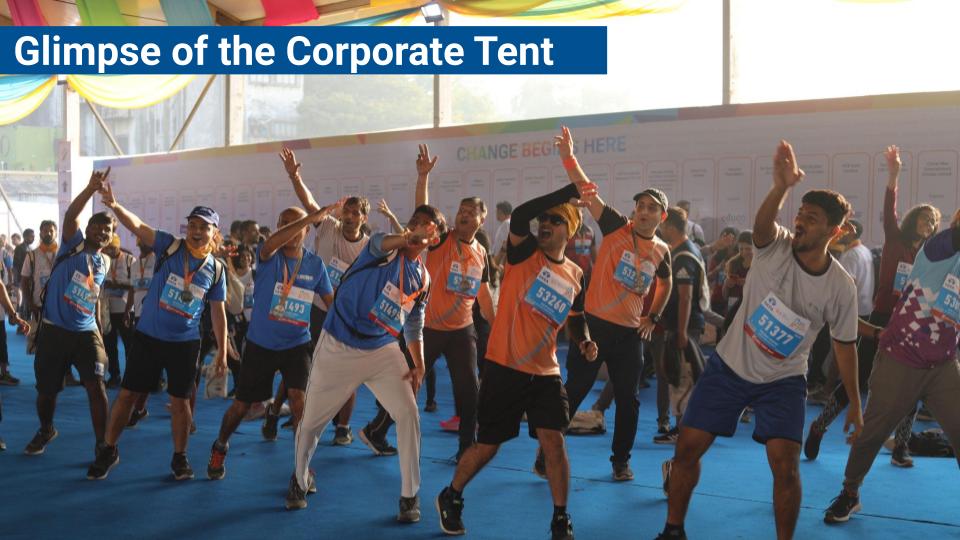 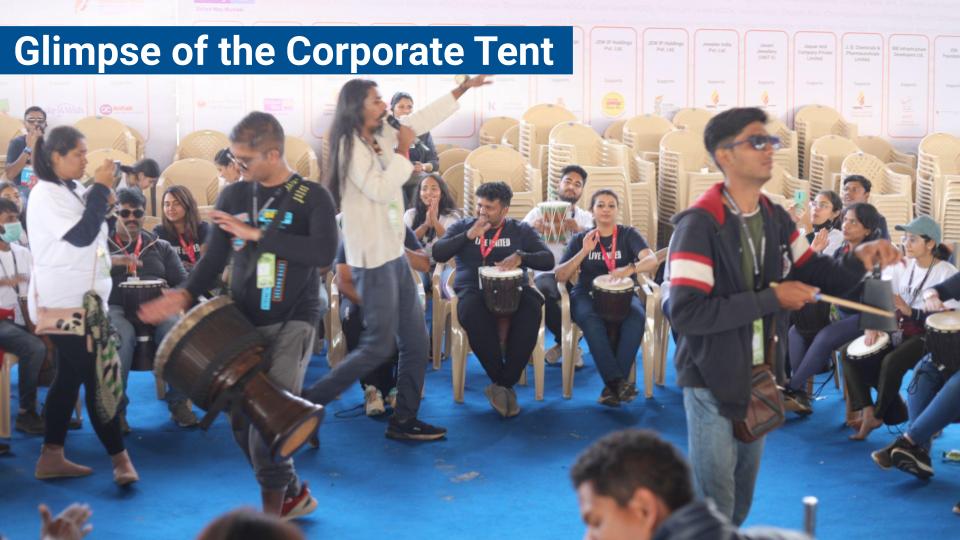 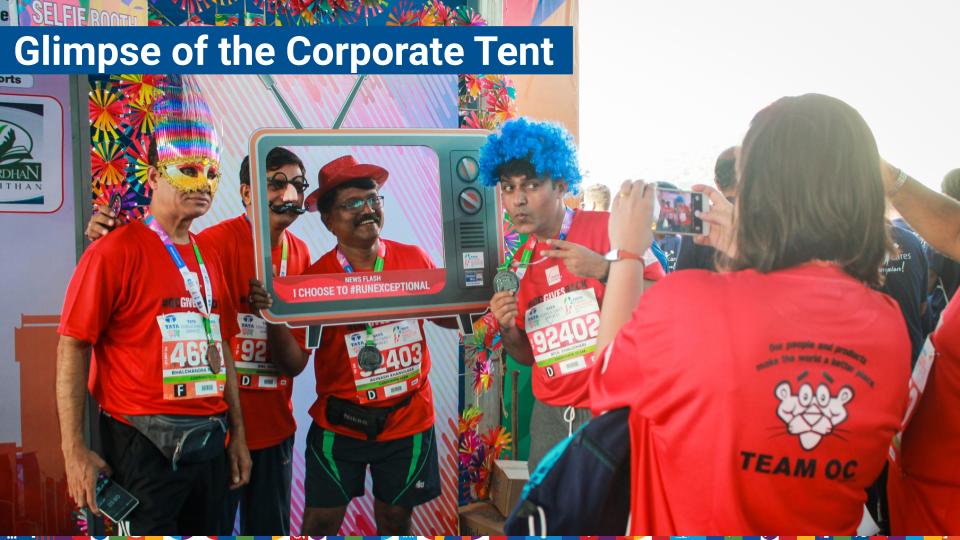 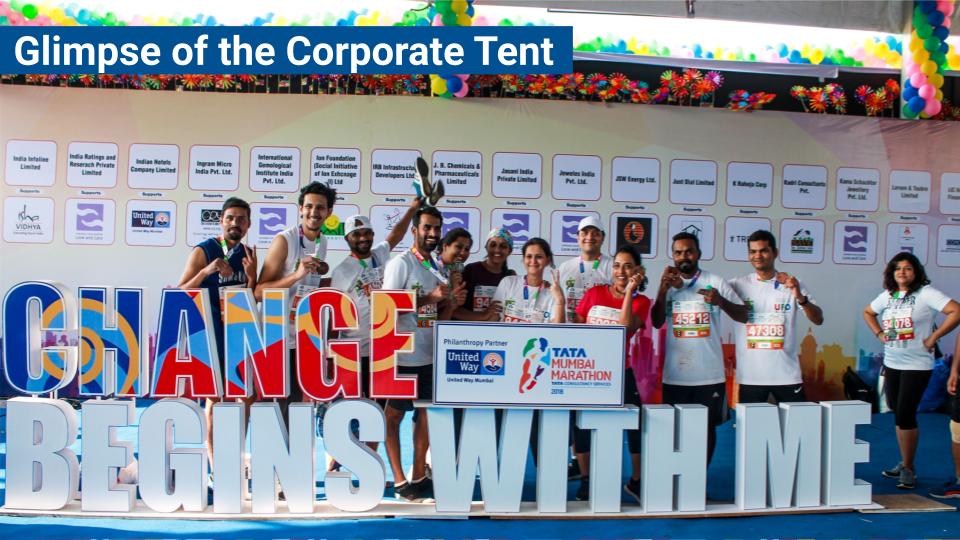 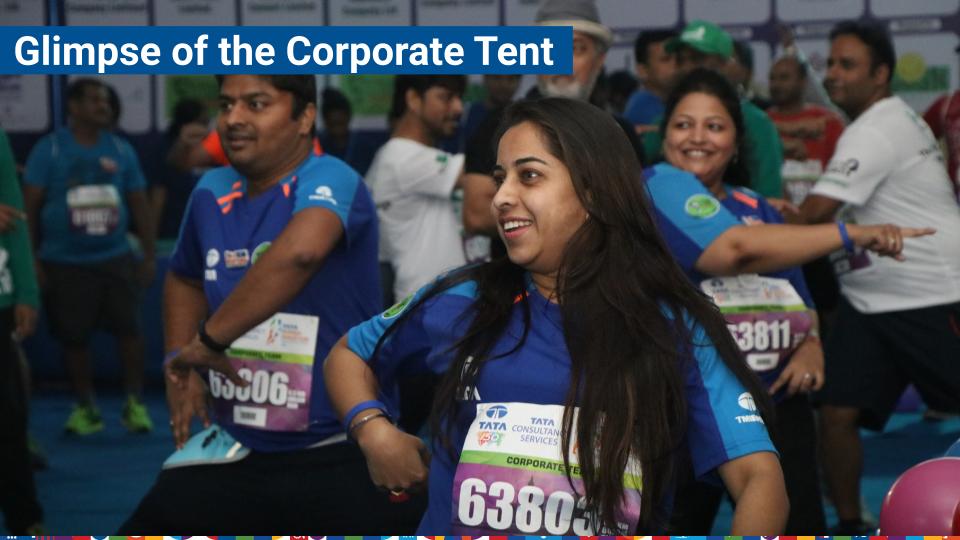 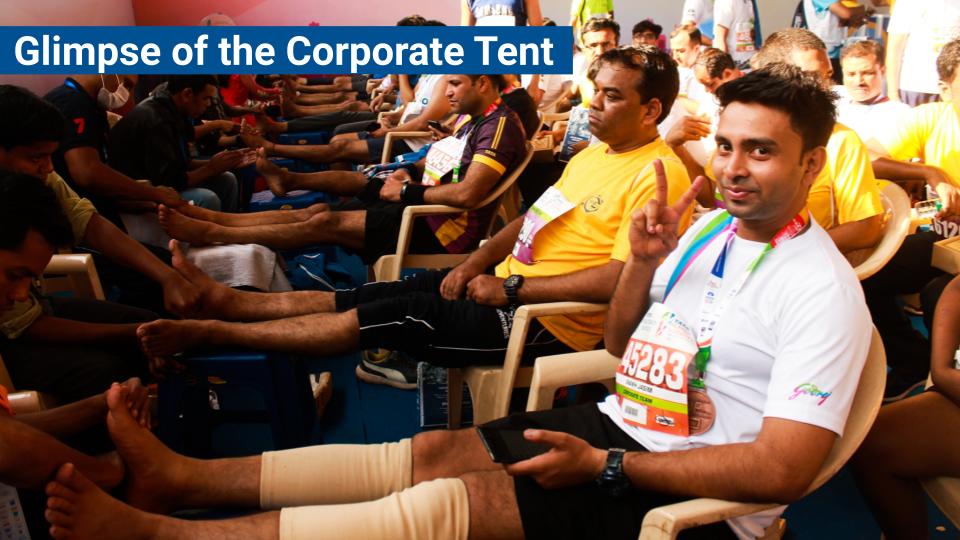 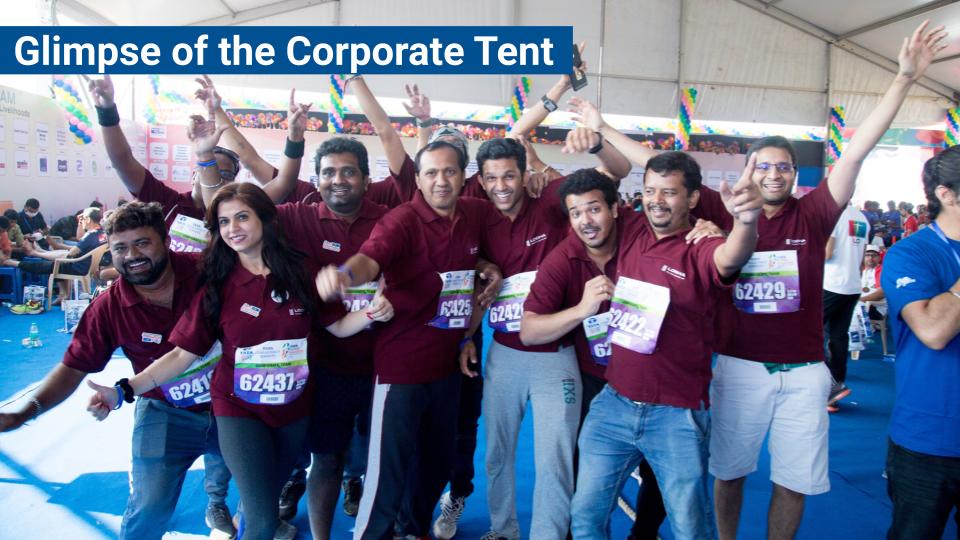 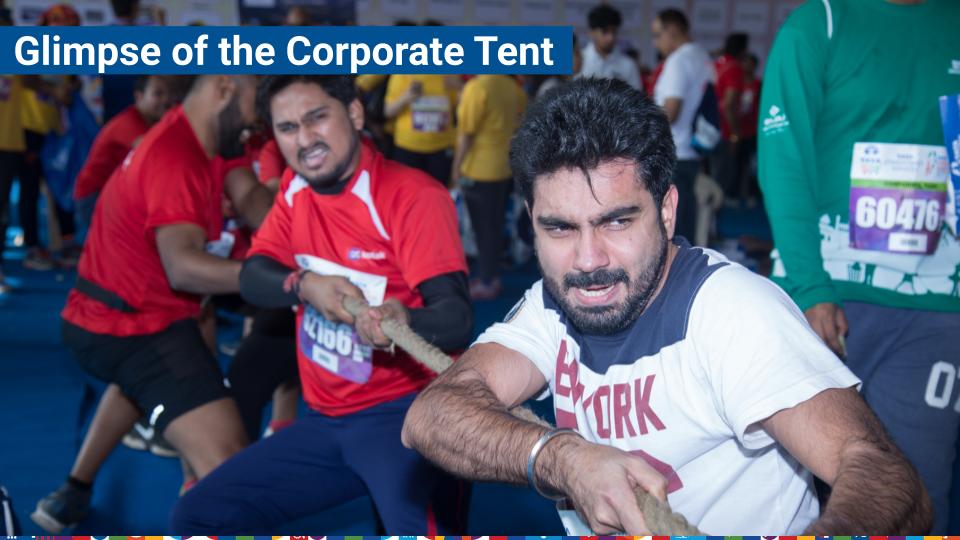 THANK YOU